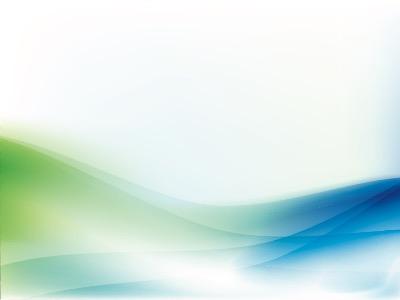 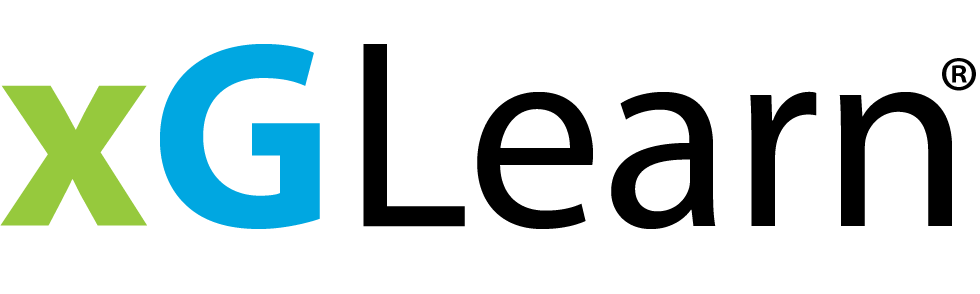 xG Learn Care Management Education: 
Care Manager
Capstone Presentation
Presented By: Jennifer Gilman
May 20, 2020
Capstone Study Presentation Outline
1
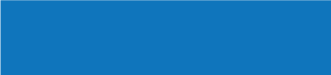 Brief Patient History
2
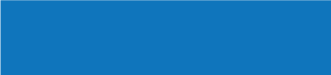 Pertinent Medical History
3
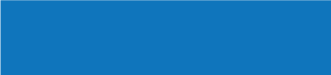 Identified Gaps in Care
Identified Escalation Points-Needs Assessment
4
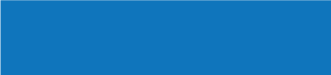 5
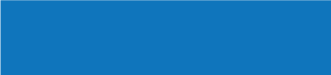 Resources Put in Place
Age: 4 years 8 months
Patient Presentation
Gender:  Female
Support System: Mom & Dad, home care nurse (no other family support locally, mom’s extended family lives in DR)
Socioeconomic status: Dad works full time (construction), mom is a SAHM
Life Style: Both parents immigrated to the US, primary language is Spanish, both parents health is declining
[Speaker Notes: Dad has children from previous marriage who are all adults with their own families now, they do not provide support for patient
Immigrated, working class family]
Chronic Conditions:  Congenital toxoplasmosis, global developmental delay, seizure disorder, P13Kd autosomal dominant immunodeficiency disorder, urinary retention, difficulty feeding/aspiration risk, precocious puberty
Past Medical History
Current Medications:  clonazepam TID, diazepam PRN, epidiolex BID, famotidine BID, bactim BID, glycopyrrolate PRN, levetiracetam BID, vitamin B6, sodium bicarb, topiramate BID, vigabatrin BID, KETO DIET
Patient Understanding of Disease Process: unable to understand own disease process d/t significant developmental delay
Compliance to Treatment Regime: Overall more compliant now as parents understanding of illness has increased. Have faced hesitancy in treatment before and compliance with prescribed medications for seizure disorder. Home care nurse has been very helpful.
Past Medical History (Continued)
Recent Acute Episodes: Seizures have been more controlled now with addition of epidiolex, currently experiencing about 1-3/day; parents have been very careful with illness exposure d/t compromised immune system, no recent illnesses
Barriers to Care:  Language barrier (home care nurse has helped; translators are requested for specialist appointments), overall understanding of diagnoses, parents health and age, insurance access, home accessibility, need for in-home services
Matters For Consideration             Identify the Following:
Gaps in Care:  Appropriate home equipment (chair, bed), insurance delays for equipment and in-home services, COVID-19 has caused delays in pending procedures (sedated ABR, MRI, swallow study, outpatient services)
Driver of The Case: parents, home care nurse, PCP, nurse case manager, specialists
Medical Neighborhood Needs (who would you collaborate with regarding patient care needs): Home care nurse and agency, specialists such as immunologist/ophthalmologist/neurologist/endocrinologist/urologist, pharmacy and mail order pharmacy, town school services, home-based services, DME providers
Plan to Address Identified Concerns:
How Would You Address Concerns Identified: 

Language barrier: will continue to request interpreters for specialist appointments when home care nurse is unavailable to attend

Respite care: will help coordinate respite care for parents to allow them to care for themselves and their health

Home-based services: will coordinate in-home OT, PT, speech, and vision services that the town is unable to provide

Immunity: will continue to monitor closely her health during this COVID-19 pandemic given suppressed immune system
Plan of Care: Patient Education
Sign/symptom:
Sign/symptom:
Sign/symptom:
Increased seizure activity without response to medications
Any respiratory illness symptoms (increased WOB, SOB, wheezing, etc) and fever
Inability to tolerate feeds through G-Tube
What are 3 signs/symptoms patient should report to PCP/CM as soon as possible:
Immediate Plan of Care:
What is your immediate plan for this patient? 

Current priority is to establish home-based services for PT, OT, speech and vision. Because of her suppressed immune system, it is important that she is able to receive these services at home to reduce risk of illness.

In addition, will continue to support parents and coordinate assistance for them such as respite care. Due to their health, age and small family support system, caring has becoming more difficult over the years.
Long Term Plan of Care:
What is your long term plan for this patient? 

Reschedule MRI, sedated ABR, swallow study: will reassess with family to determine when these procedures will be able to be scheduled 

Diet/G-tube: periodically check in with HCH dietitian regarding Keto diet as well as follow up with home care nurse on G-tube

Office follow up: will schedule 6mo follow up visits or telemedicine visits with PCP so family can check in on how patient is currently doing. This will be in addition to the more frequent NCM follow up

Follow updates from specialists such as endocrine, neurology and gastroenterology as plan of care often changes
Conclusion:
In conclusion: as the NCM for this 4 year old female patient with diagnoses of seizure disorder, autoimmune disorder, and developmental delay who has a G-tube, various medications and requires constant care, it will be important to help with coordination of home-based services needed, respite care and home care, and monitor any change in treatment recommended by specialists. Given parents language barrier in addition to the complexity of these diagnoses, providing support to the family will be necessary. With her suppressed immunity and current COVID-19 pandemic, a priority will be maintaining her health.